PROSTORIJE U DOMU
Ljudi žive u:
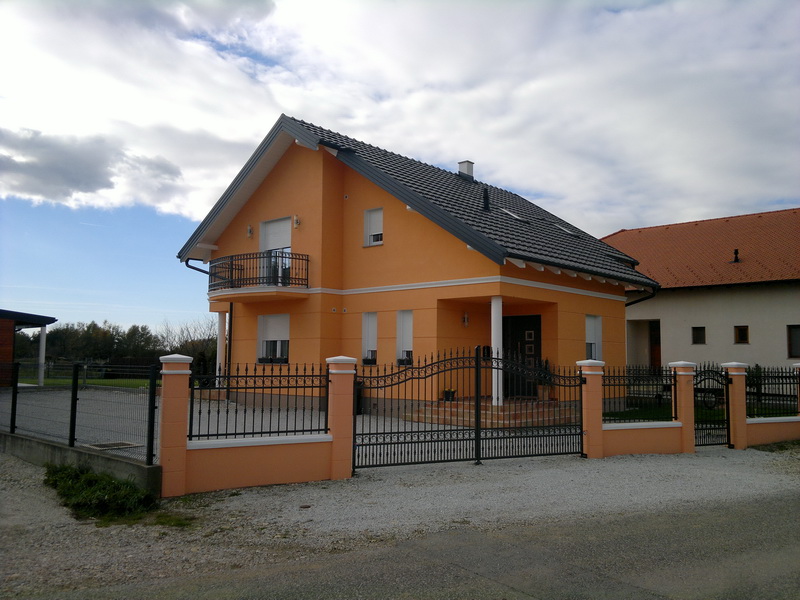 - obiteljskim kućama
- ili u stambenim zgradama
Zajedničke prostorije u kući ili stanu su:
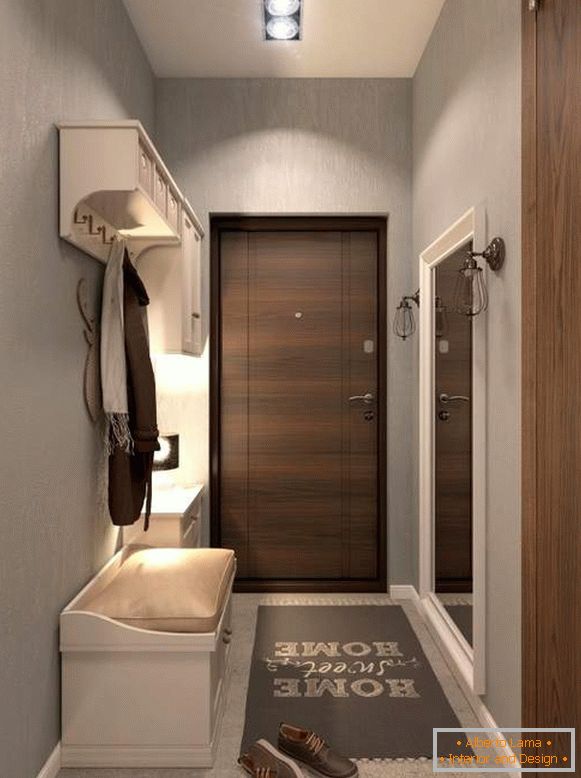 - hodnik
- kuhinja
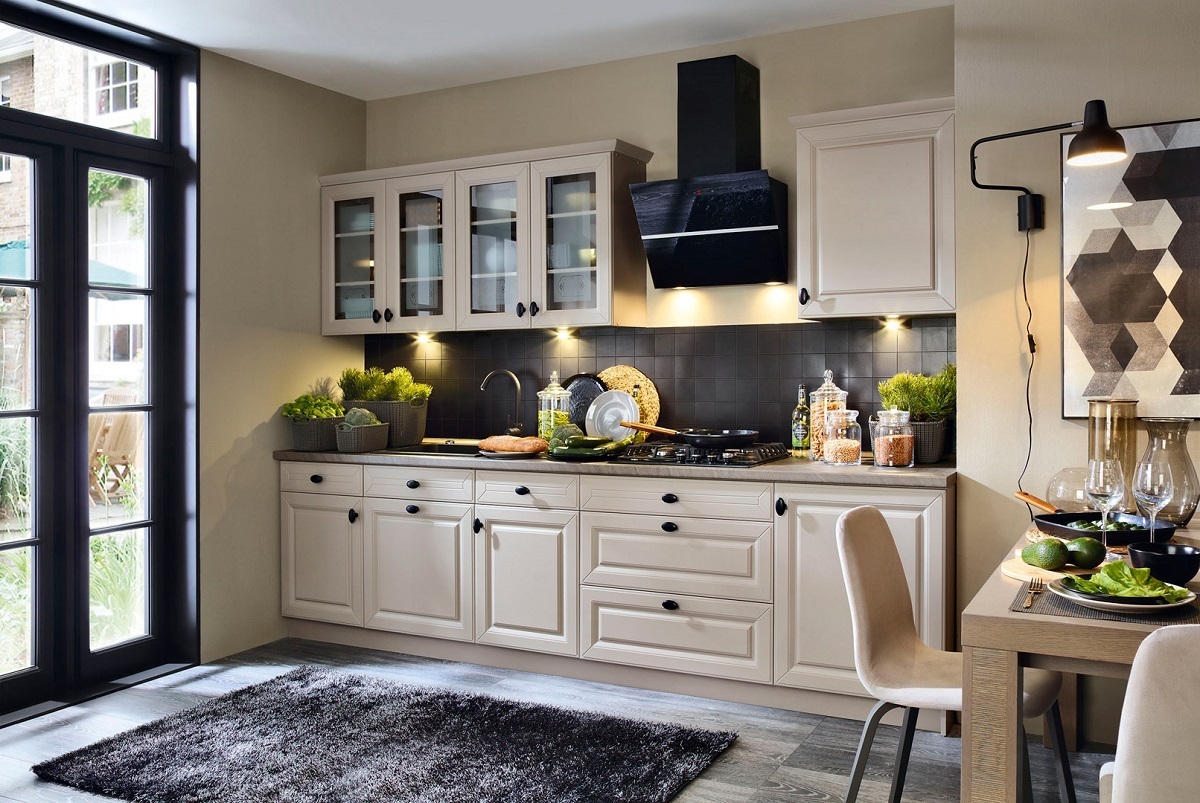 - dnevna soba
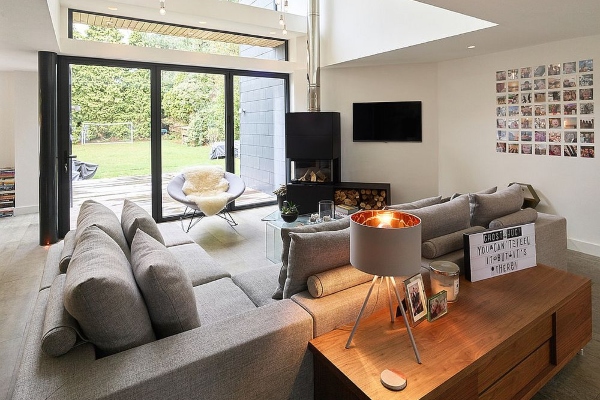 - spavaća soba
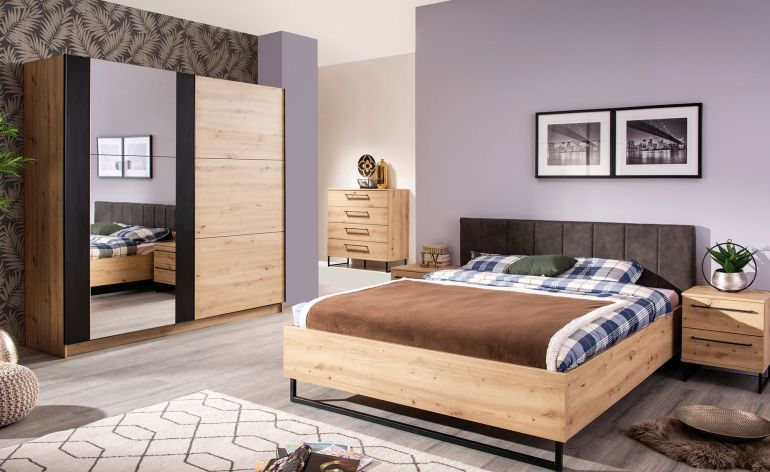 - dječja soba
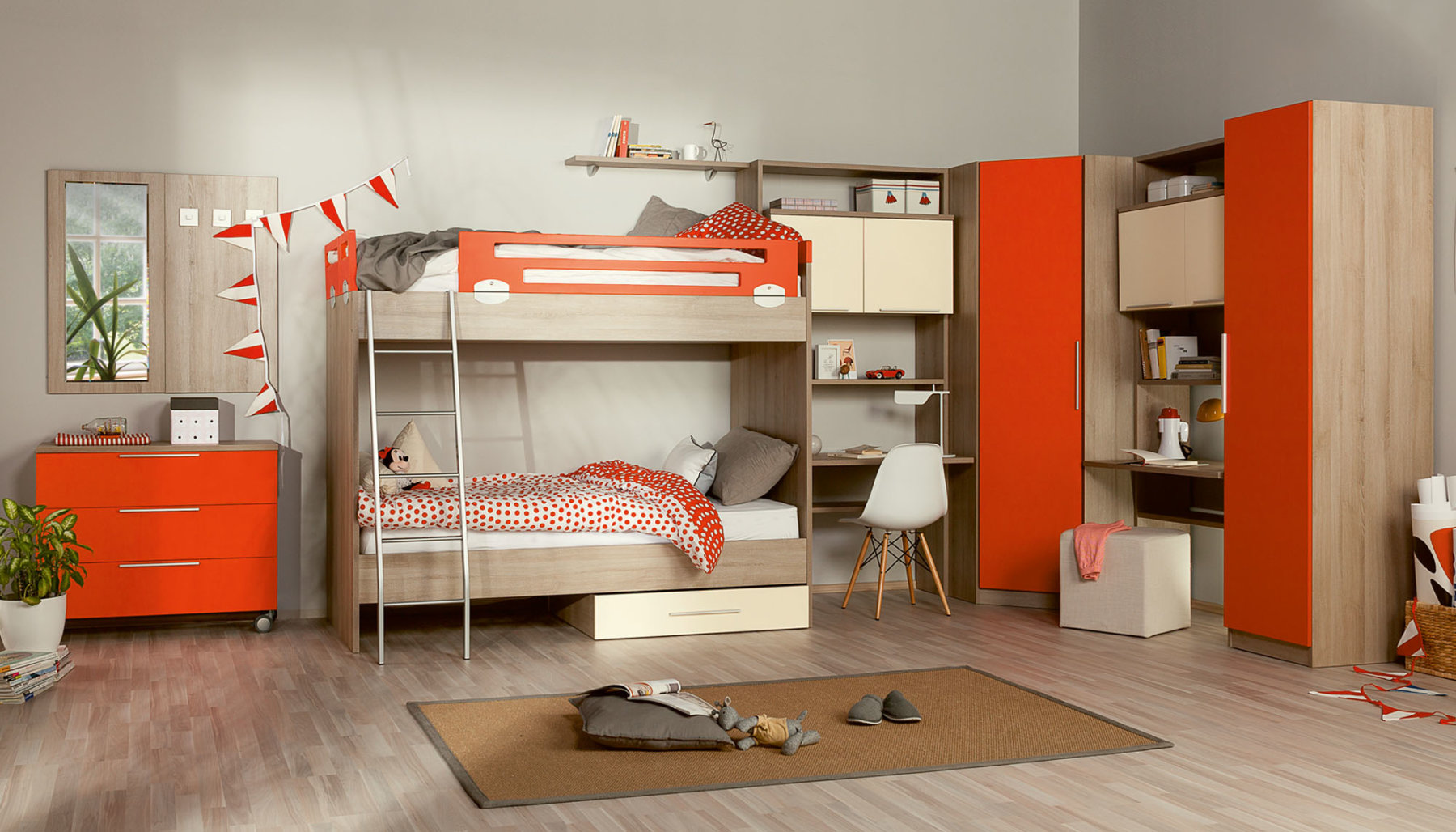 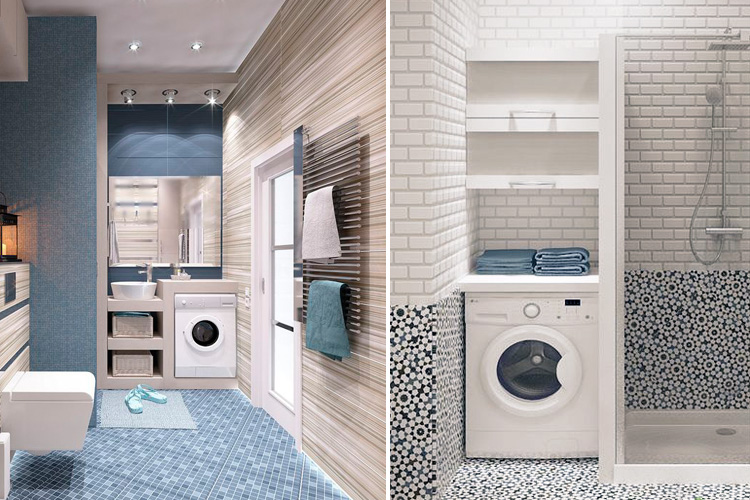 - kupaonica
U zgradama, ali i u nekim kućama imamo:
- stubište
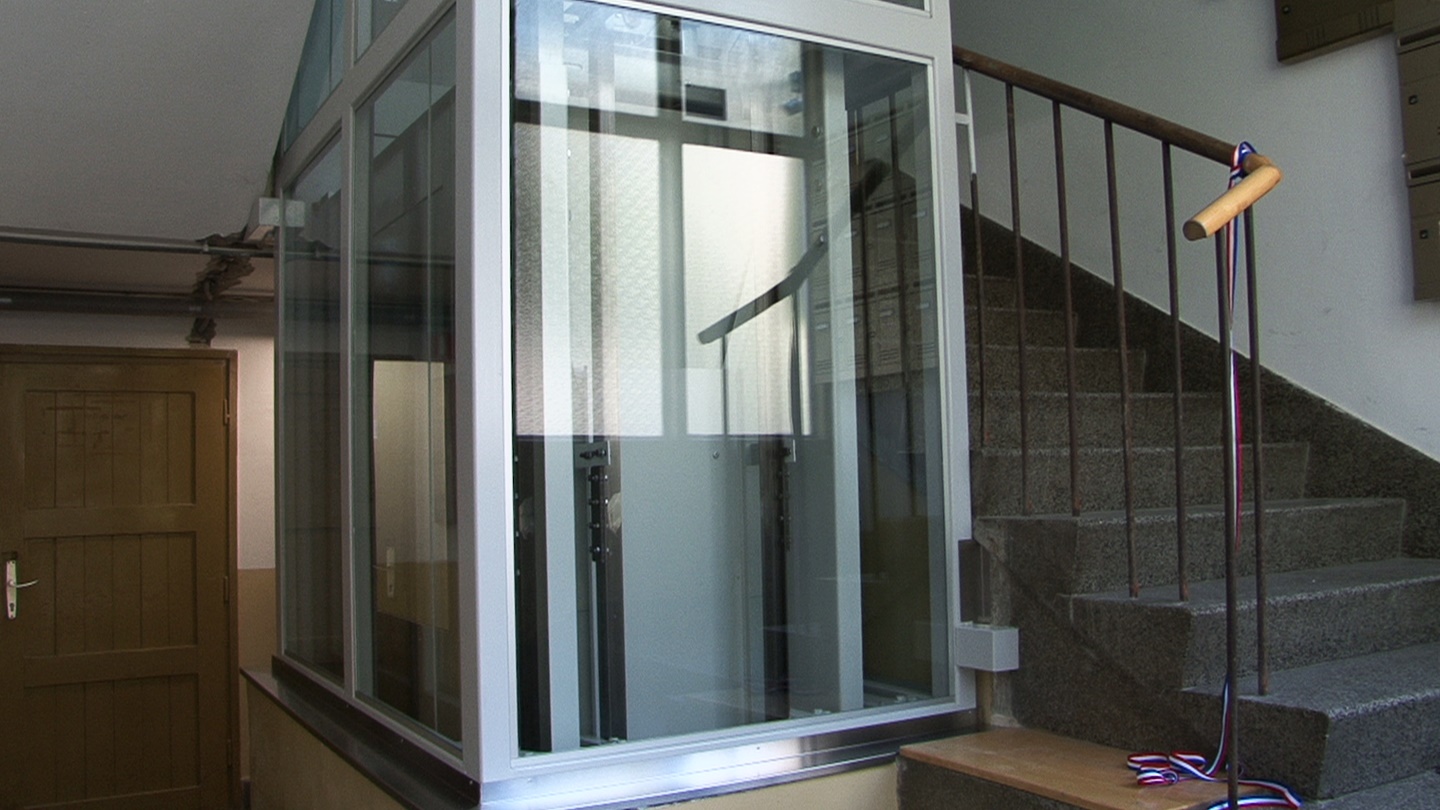 U nekim stambenim zgradama stanari koriste lift ili dizalo.